Winter Themed Making Words
Here is where your presentation begins
Contents of This Template
Here’s what you’ll find in this Slidesgo template: 
A slide structure based on a multi-purpose presentation for education, which you can easily adapt to your needs. For more info on how to edit the template, please visit Slidesgo School or read our FAQs.
An assortment of illustrations that are suitable for use in the presentation can be found in the alternative resources slide.
A thanks slide, which you must keep so that proper credits for our design are given.
A resources slide, where you’ll find links to all the elements used in the template.
Instructions for use.
Final slides with: 
The fonts and colors used in the template.
A selection of illustrations. You can also customize and animate them as you wish with the online editor. Visit Stories by Freepik to find more. 
More infographic resources, whose size and color can be edited. 
Sets of customizable icons of the following themes: general, business, avatar, creative process, education, help & support, medical, nature, performing arts, SEO & marketing, and teamwork.
You can delete this slide when you’re done editing the presentation.
Instructions
Look at the letters and think of any composition with them. The student may form a word with 2, 3, 4, 5 or even 6 or 7 letters. 
The students need to fill the empty holes with the letters on the right side of the slide. To do so, they can click and drag the letter to the hole.
Then, the students have to write down any combination they make.
Finally, the students guess what is the secret word and write the answer in the slide.
In the next slide, the students will find a riddle which may help them figure out the secret word.
Then, the students need to remove the illustration to find out what the secret word was.
At the end of the presentation, the teacher can find a list with extra words.
Making Words
Try using the letters to form words
T
R
I
W
N
E
2 Letter Words
3 Letter Words
4 Letter Words
5, 6, 7 Letter Words
Write your answer
Write your answer
Write your answer
Write your answer
------
The Secret Word is:
Secret Word
I am a dreamlike fairyland but I can be horrific to many when I cover the land with ice
What Am I?
Solution
I
N
T
W
E
R
Remove the illustration to discover the Secret Word
Making Words
Try using the letters to form words
W
S
N
N
A
O
M
2 Letter Words
3 Letter Words
4 Letter Words
5, 6, 7 Letter Words
Write your answer
Write your answer
Write your answer
Write your answer
------
The Secret Word is:
Secret Word
You can start by making a roll then you can mold me, put a scarf on my neck and even a carrot nose
What Am I?
Solution
N
O
W
S
M
A
N
Remove the illustration to discover the Secret Word
Making Words
Try using the letters to form words
Y
N
M
I
E
C
H
3 Letter Words
2 Letter Words
4 Letter Words
5, 6, 7 Letter Words
Write your answer
Write your answer
Write your answer
Write your answer
------
The Secret Word is:
Secret Word
One thing is for sure: if it’s lit, Santa won’t come down from it. Even if it is small, big, or simple
What Is It?
Solution
H
I
M
C
N
E
Y
Remove the illustration to discover the Secret Word
Making Words
Try using the letters to form words
E
G
U
P
N
I
N
2 Letter Words
3 Letter Words
4 Letter Words
5, 6, 7 Letter Words
Write your answer
Write your answer
Write your answer
Write your answer
------
The Secret Word is:
Secret Word
If you come to where I live, you’ll see that it’s actually cold and icy. Also, I have wings but I cannot fly
What Am I?
Solution
E
N
G
P
U
I
N
Remove the illustration to discover the Secret Word
Making Words
Try using the letters to form words
R
T
S
E
N
E
P
2 Letter Words
3 Letter Words
4 Letter Words
5, 6, 7 Letter Words
Write your answer
Write your answer
Write your answer
Write your answer
------
The Secret Word is:
Secret Word
I’m colorful on the outside but even more beautiful on the inside. If you have been a good student, Santa will give you one on Christmas
What Am I?
Solution
R
E
S
P
E
N
T
Remove the illustration to discover the Secret Word
Making Words
Try using the letters to form words
U
K
E
R
T
Y
2 Letter Words
3 Letter Words
4 Letter Words
5, 6, 7 Letter Words
Write your answer
Write your answer
Write your answer
Write your answer
------
The Secret Word is:
Secret Word
I make a good combination with the pumpkin pie. I am in most people’s Christmas table
What Am I?
Solution
U
R
K
T
E
Y
Remove the illustration to discover the Secret Word
Making Words
Try using the letters to form words
L
V
E
G
O
S
2 Letter Words
3 Letter Words
4 Letter Words
5, 6, 7 Letter Words
Write your answer
Write your answer
Write your answer
Write your answer
------
The Secret Word is:
Secret Word
During winter, you will find it pleasing having us on your hands, because we prevent them from freezing
What Am I?
Solution
L
O
V
G
E
S
Remove the illustration to discover the Secret Word
Making Words
Try using the letters to form words
O
C
K
E
I
O
2 Letter Words
3 Letter Words
4 Letter Words
5, 6, 7 Letter Words
Write your answer
Write your answer
Write your answer
Write your answer
------
The Secret Word is:
Secret Word
I’m the perfect partner of a glass of milk and you’ll enjoy me better in winter in front of the chimney
What Am I?
Solution
O
O
K
C
I
E
Remove the illustration to discover the Secret Word
Making Words
Try using the letters to form words
H
V
E
O
S
L
3 Letter Words
2 Letter Words
4 Letter Words
5, 6, 7 Letter Words
Write your answer
Write your answer
Write your answer
Write your answer
------
The Secret Word is:
Secret Word
I'm made of metal and wood. I serve to remove the fluffy white layer that forms on the ground in the winter
What Am  I?
Solution
H
O
V
S
E
L
Remove the illustration to discover the Secret Word
Making Words
Try using the letters to form words
A
E
J
C
K
T
2 Letter Words
3 Letter Words
4 Letter Words
5, 6, 7 Letter Words
Write your answer
Write your answer
Write your answer
Write your answer
------
The Secret Word is:
Secret Word
I'm not a backpack, but you can hang me on a rack. You use me in winter and I have long sleeves
What Am I?
Solution
A
C
K
J
E
T
Remove the illustration to discover the Secret Word
Making Words
Try using the letters to form words
S
G
L
E
H
I
2 Letter Words
3 Letter Words
4 Letter Words
5, 6, 7 Letter Words
Write your answer
Write your answer
Write your answer
Write your answer
------
The Secret Word is:
Secret Word
I love my job because I see the stars every day and I have holidays every season except winter. I help Santa Claus travel to your house
What Am I?
Solution
L
E
I
S
G
H
Remove the illustration to discover the Secret Word
Solutions
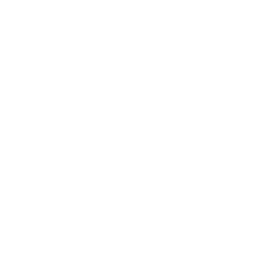 Solutions
I
T
R
W
N
E
2 Letter Words
3 Letter Words
4 Letter Words
6, 7 Letter Words
-it -ti -in -we -et -er -re -en -ne
-wit  -win -nit -tin -rin -tew -wet -ret -new -wen -net -ten -ern -tie -ire - rei
-write -twine -inert -inter -niter -nitre -trine
-twiner -winter
-writ -twin -wert -went -rent -tern -wite -weir -wire -rite -tier -tire -wine -nite -rein
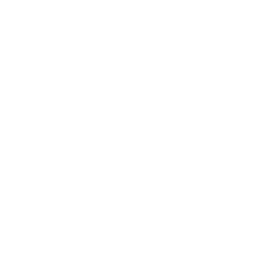 Solutions
N
W
A
N
S
O
M
2 Letter Words
3 Letter Words
4 Letter Words
5, 6, 7 Letter Words
-anon -awns -mano -mawn -moan -mows -nans -noms -nona -nows -owns -sawn -snaw -snow -sown -swam -swan -wons
-awn -man -mas -maw -mon -mos -mow -nam -nan -nom -nos -now -oms -ons -own -saw -som -son -sow -wan -was -won -wos
-am -an -as -aw -ma -mo -na -no -om -on -os -ow -so -wo
-manos -mason -moans -monas -nomas -nonas -soman -woman -womans
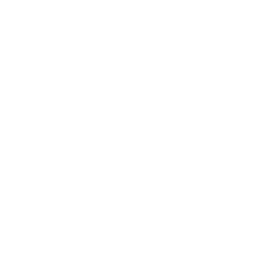 Solutions
H
M
E
Y
C
I
N
2 Letter Words
3 Letter Words
5 Letter Words
6, 7 Letter Words
-chime  -chine  -chyme  -hemic  -hemin  -hymen  -meiny  -miche  -mince  -mincy -niche  -yince
-hyenic  -hymnic 
- chimney
-eh  -em  -en  -he  -hi -hm  -in  -me  -mi  -my -ne -ye
-chi  -hem  -hen  -hey  -hic  -hie  -him  -hin  -ice  -ich  -icy  -meh  -men  -mic  -myc -nim  -yeh  -yen  -yin
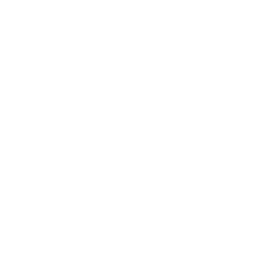 Solutions
E
G
I
N
P
N
U
2 Letter Words
3 Letter Words
4 Letter Words
5, 6, 7 Letter Words
-en  -gi  -in  -ne  -nu  -pe  -pi  -un  -up
-eng  -gen -gie  -gin  -gip  -gnu  -gun  -inn  -neg  -nip  -nug  -nun  -peg  -pen  -pie  -pig  -pin  -piu  -pug  -pun -uni
-genu  -gien  -nine  -pein  -pine  -ping  -pung
-ennui  -genip  -penni  -unpeg  -unpen  -unpin -guinep -penguin
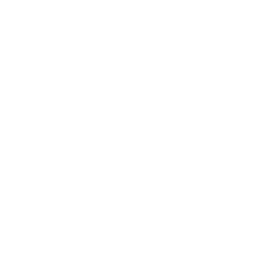 Solutions
R
S
N
T
P
E
E
2 Letter Words
3 Letter Words
4 Letter Words
5, 6, 7 Letter Words
-en  -er  -es  -et  -ne  -pe  -re  -te
-ens -ere -ern  -ers  -est  -nee  -net -pee  -pen  -per  -pes  -pet  -pst  -ree  -rep  -res  -ret  -see  -sen  -ser  -set  -tee  -ten  -tes
-Erne -erns -neep -nest-nets -peer
-pens -pent -pert -pest-pets
- pree -rees -rent
- reps -rest -rete -rets -seen -seep
- seer -sene -sent -sept -sere -step -teen - tree
-enter -prest  -rente  -rents -reset  -sneer -speer -spent   -teens -tense -terns  -terse -trees -enter -preset -rentes -repent -resent  -sprent  -tenser  -ternes -penster  -present  -repents  -serpent
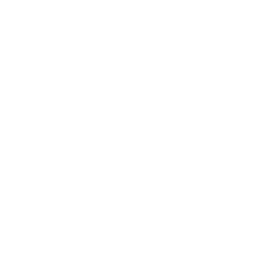 Solutions
U
K
Y
T
R
E
2 Letter Words
3 Letter Words
4 Letter Words
5, 6, 7 Letter Words
-er  -et  -re -te  -ut  -ye
-key  -kue  -kye  -ret  -rue  -rut  -rye  -ryu  -try  -tye  -uke -ute  -yer  -yet  -yuk
-kyte  -ryke  -trek  -trey  -true  -turk  tyer  -tyke  -tyre  -yerk  -yeuk  -yuke  -yurt
-tuyer -turkey
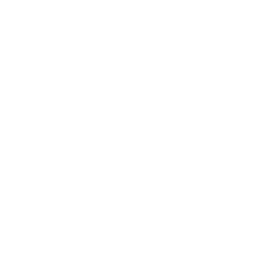 Solutions
L
V
S
G
O
E
2 Letter Words
3 Letter Words
4 Letter Words
5, 6, 7 Letter Words
-egos -gels -goes  -legs  -levo  -levs  -loge  logs  -lose  -love  -ogle  -oles  -sego  -sloe  -slog  sole  -vlog  -voes  -vogs -vole
-glove  -loges  -loves  -ogles  -solve  -vlogs  -voles -gloves
-el  -es  -go  -lo  -oe  -os  -so
-ego  -els  -gel  -gos  -leg  -les  -lev  -log  -oes  -ole  -ose  -seg  -sel  -sev  -sol  -veg  -voe  -vog
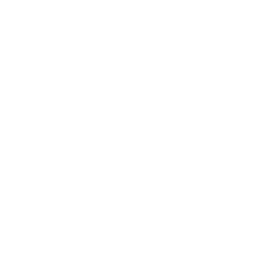 Solutions
O
K
E
C
O
I
2 Letter Words
3 Letter Words
4 Letter Words
5, 6, 7 Letter Words
-coke  -cook
-cookie
-ki  -oe  -oi  -ok
-coo  -eco  -ice  -ick  -koi  -oik  -oke
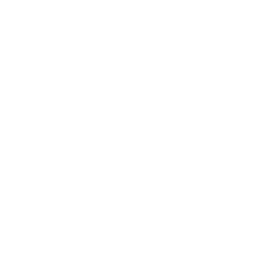 Solutions
H
V
L
S
O
E
2 Letter Words
3 Letter Words
4 Letter Words
5, 6, 7 Letter Words
-helo  -hoes -hole  -hols  -hose  -hove  -levo  -levs  -lose  -love  -oles  shoe  sloe  -sole  -voes  -vole
-helos  -holes  -hosel  -hovel  -loves  -sheol  -shove  -solve  -voles -hovels  -shovel
-eh  -el  -es  -he  -ho  -lo  -oe  -oh  -os  -sh  -so
-els  -hes  -hoe  -hos  -les  -lev  -oes  -ohs  -ole  -ose  -sel  -sev  -she  -sho  -soh  -sol  -voe
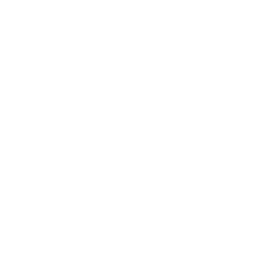 Solutions
A
K
T
J
C
E
2 Letter Words
3 Letter Words
4 Letter Words
5, 6, 7 Letter Words
-cake  -cate  -jack  -jake  -keta  -tace  -tack -take -teak
-jacket
-ae  -at  -et  -ka  -ta  -te
-ace  -act -ate  -cat  -eat  -eta  -jet  -kae  -kat  -kea  -tae  -taj  -tea  -tec
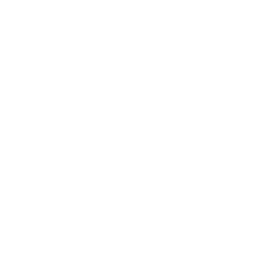 Solutions
L
I
H
S
E
G
2 Letter Words
3 Letter Words
4 Letter Words
5, 6, 7 Letter Words
-egis  -elhi  -gels -gies -heil  -hies  isle  -legs  -leis  -lies  -sigh
-heils  -shiel -sleigh
-eh  -el  -es  -gi  -he  -hi  -is  -li  -sh  -si
-els  -gel  -ghi  -gie  -gis  -hes  -hie  -his  -leg  -lei  -les  -lie  -lis  -seg  -sei  -sel  -she  -sig
Thanks!
Do you have any questions?
addyouremail@freepik.com
+91 620 421 838
yourcompany.com
Please keep this slide for attribution
Alternative Resources
Resources
Did you like the resources on this template? Get them for free at our other websites.

Vector
Flat christmas stationery template
Flat christmas town banners
Christmas stationery template with gingerbread
Christmas stationery template flat design
Flat design christmas stationery template
Instructions for use (free users)
In order to use this template, you must credit Slidesgo by keeping the Thanks slide.
You are allowed to:
Modify this template.
Use it for both personal and commercial purposes.
You are not allowed to:
Sublicense, sell or rent any of Slidesgo Content (or a modified version of Slidesgo Content).
Distribute this Slidesgo Template (or a modified version of this Slidesgo Template) or include it in a database or in any other product or service that offers downloadable images, icons or presentations that may be subject to distribution or resale.
Use any of the elements that are part of this Slidesgo Template in an isolated and separated way from this Template.
Delete the “Thanks” or “Credits” slide.
Register any of the elements that are part of this template as a trademark or logo, or register it as a work in an intellectual property registry or similar.
For more information about editing slides, please read our FAQs or visit Slidesgo School:
https://slidesgo.com/faqs and https://slidesgo.com/slidesgo-school
Instructions for use (premium users)
In order to use this template, you must be a Premium user on Slidesgo.
You are allowed to:
Modify this template.
Use it for both personal and commercial purposes.
Hide or delete the “Thanks” slide and the mention to Slidesgo in the credits.
Share this template in an editable format with people who are not part of your team.
You are not allowed to:
Sublicense, sell or rent this Slidesgo Template (or a modified version of this Slidesgo Template).
Distribute this Slidesgo Template (or a modified version of this Slidesgo Template) or include it in a database or in any other product or service that offers downloadable images, icons or presentations that may be subject to distribution or resale.
Use any of the elements that are part of this Slidesgo Template in an isolated and separated way from this Template.
Register any of the elements that are part of this template as a trademark or logo, or register it as a work in an intellectual property registry or similar.
For more information about editing slides, please read our FAQs or visit Slidesgo School:
https://slidesgo.com/faqs and https://slidesgo.com/slidesgo-school
Fonts & colors used
This presentation has been made using the following fonts:
Paytone One
(https://fonts.google.com/specimen/Paytone+One)

Fira Sans
(https://fonts.google.com/specimen/Fira+Sans)
#006878
#144e72
#fffdeb
#ed412d
#c23329
#83b7b3
#bb8442
Stories by Freepik
Create your Story with our illustrated concepts. Choose the style you like the most, edit its colors, pick the background and layers you want to show and bring them to life with the animator panel! It will boost your presentation. Check out How it Works.
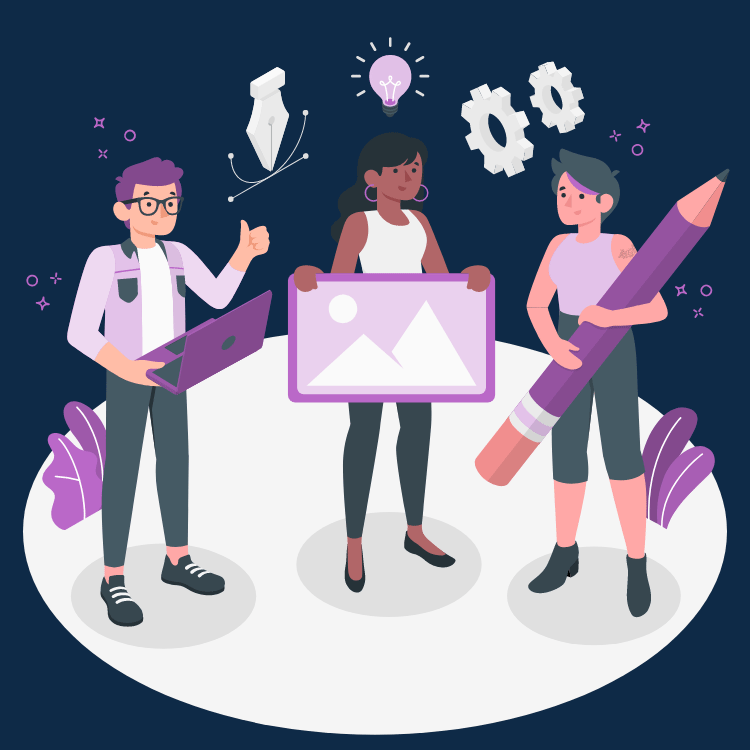 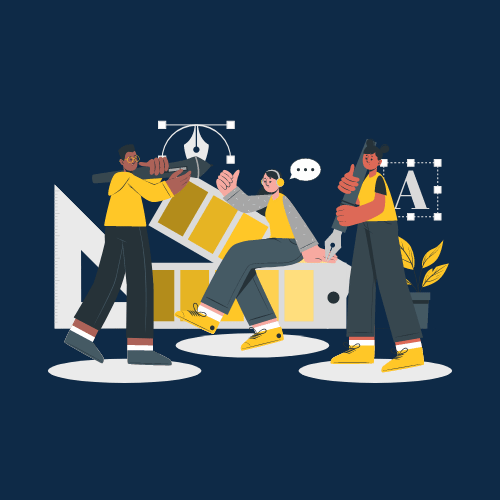 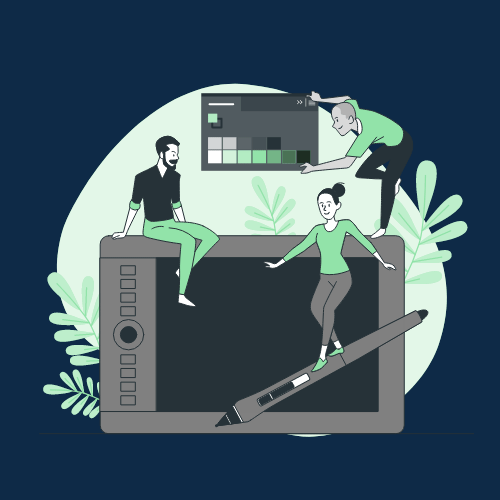 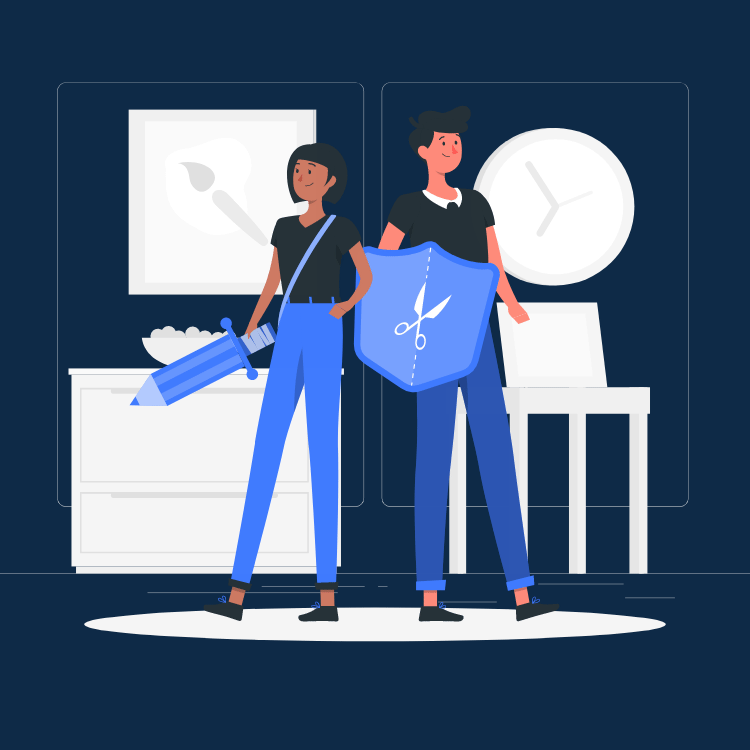 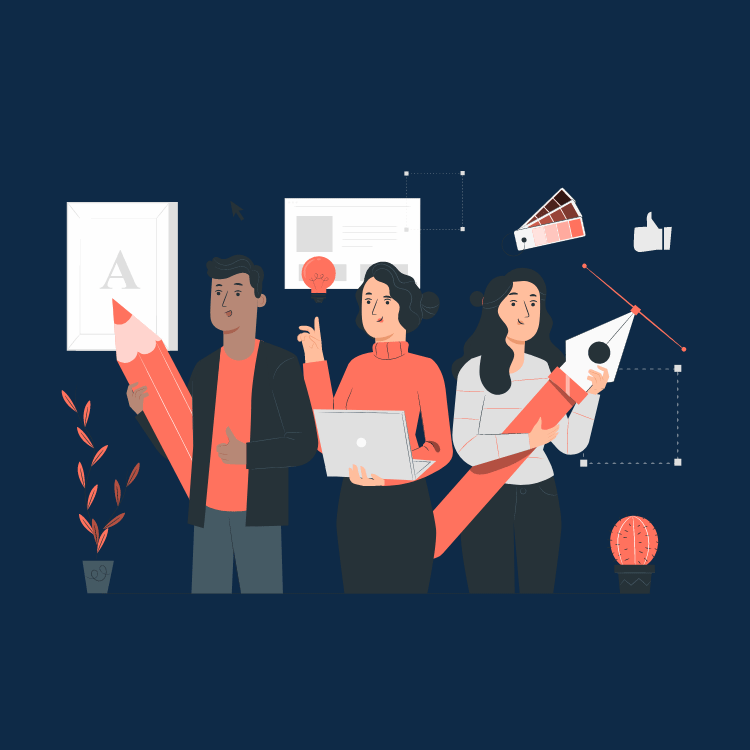 Pana
Amico
Bro
Rafiki
Cuate
Use our editable graphic resources...
You can easily resize these resources without losing quality. To change the color, just ungroup the resource and click on the object you want to change. Then, click on the paint bucket and select the color you want. Group the resource again when you’re done. You can also look for more infographics on Slidesgo.
FEBRUARY
JANUARY
MARCH
APRIL
PHASE 1
Task 1
FEBRUARY
MARCH
APRIL
MAY
JUNE
JANUARY
Task 2
PHASE 1
Task 1
Task 2
PHASE 2
Task 1
Task 2
...and our sets of editable icons
You can resize these icons without losing quality.
You can change the stroke and fill color; just select the icon and click on the paint bucket/pen.
In Google Slides, you can also use Flaticon’s extension, allowing you to customize and add even more icons.
Educational Icons
Medical Icons
Business Icons
Teamwork Icons
Help & Support Icons
Avatar Icons
Creative Process Icons
Performing Arts Icons
Nature Icons
SEO & Marketing Icons
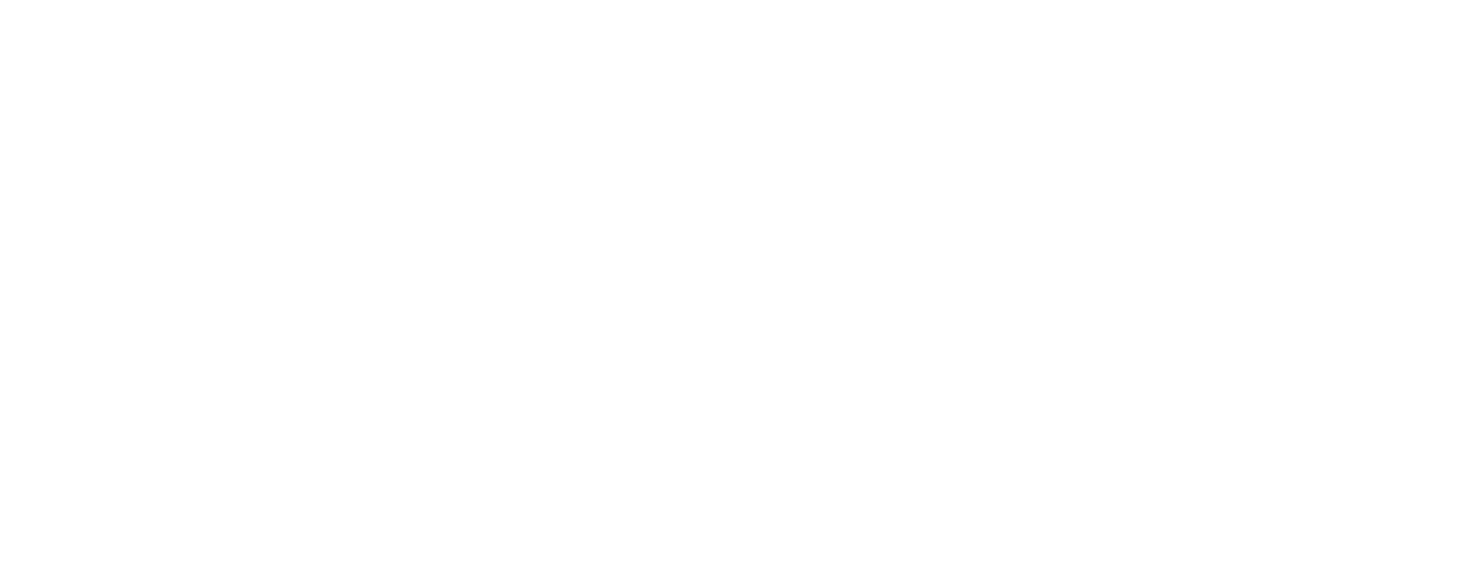